Einladung zur 
18. epileptologischen 
Weissenauer Wintertagung














Samstag, 25. November 2023
10 Uhr
Veranstaltungsdaten
Datum:        25. November 2023
Uhrzeit:      10.00 Uhr, Ende ca. 13.00 Uhr
Ort:             Alte Schwimmhalle (Gebäude 37)
                   ZfP Südwürttemberg
                   Weingartshofer Straße 2
                   88214 Ravensburg

Anmeldung erforderlich
Bitte senden Sie Ihre Anmeldung bis zum 17.11.2023 per Antwort-E-Mail alexa.goetze@zfp-zentrum.de bzw. Fax +49 (0) 751 7601 42233 an uns zurück. 

Ich nehme mit _______ Personen teil.

Name/Stempel Praxis: 







__________________________________
Fortbildungspunkte
3 Fortbildungspunkte der LÄK BW sind beantragt
(Bitte denken Sie an Ihren Barcodeaufkleber)

Wir bedanken uns für die Unterstützung
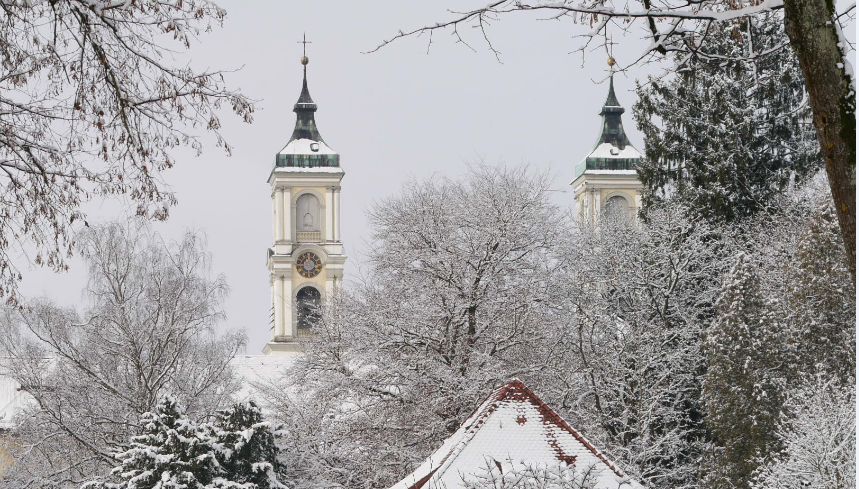 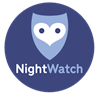 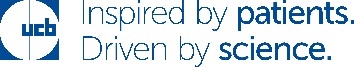 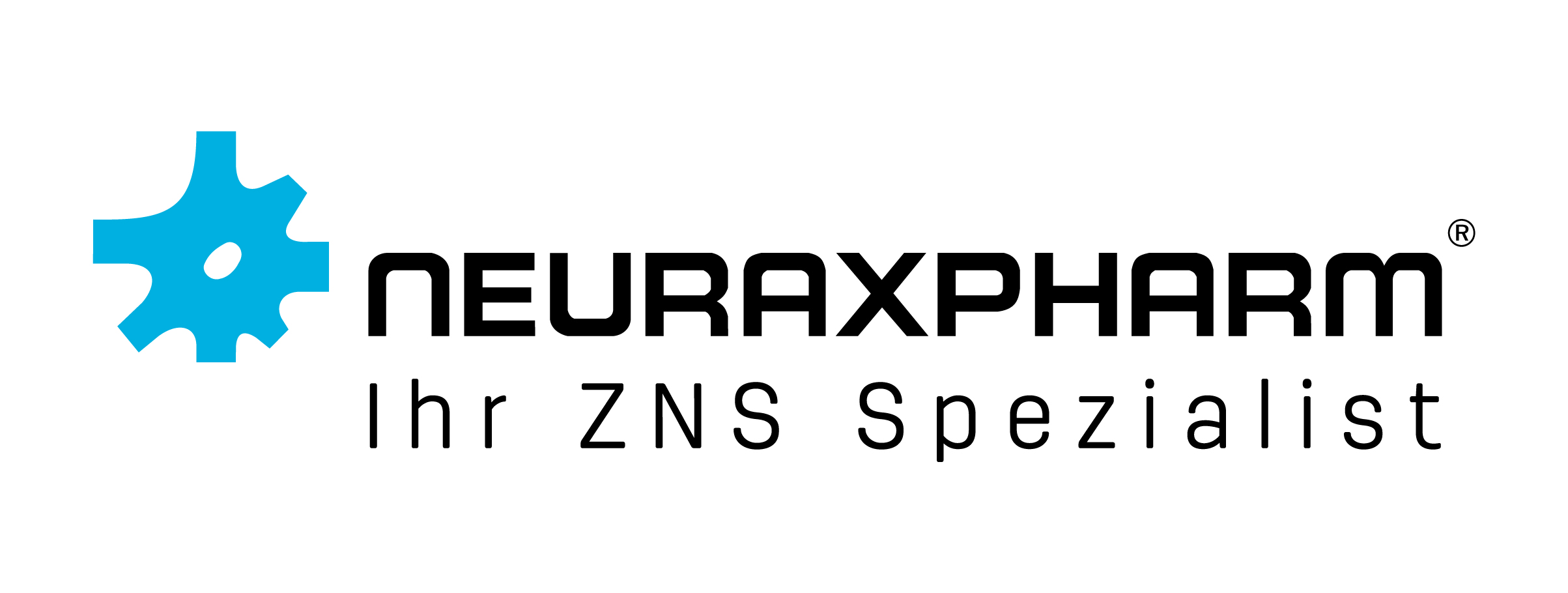 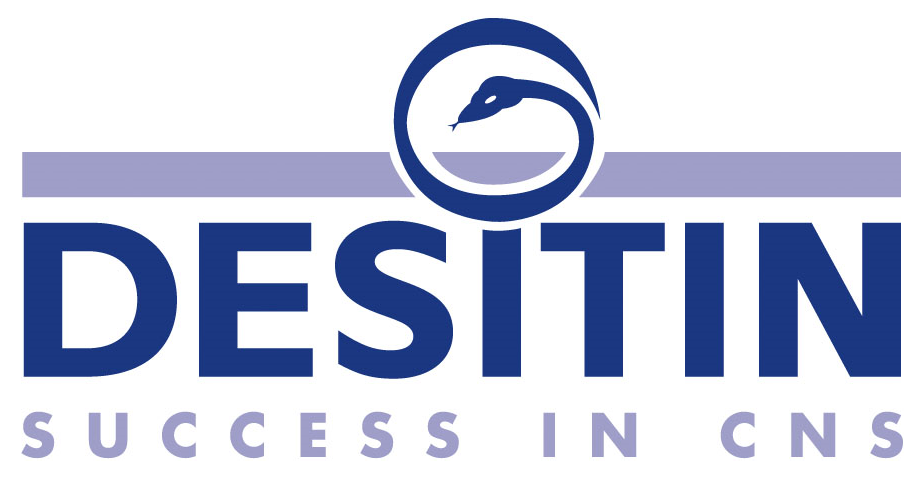 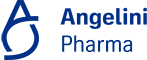 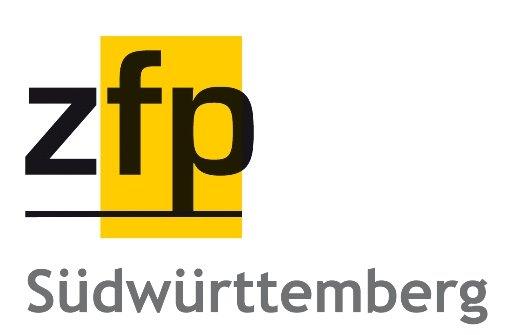 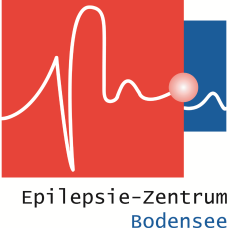 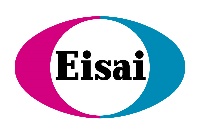 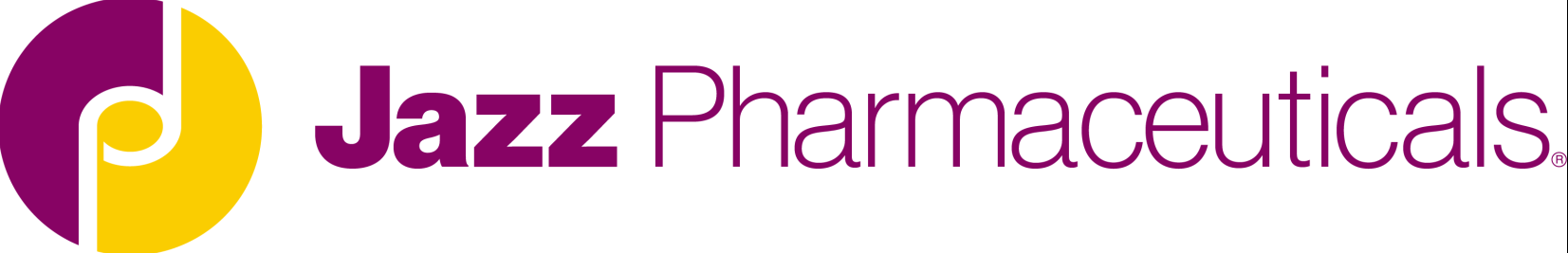 Sehr geehrte Frau Kollegin,
sehr geehrter Herr Kollege,

mit der diesjährigen Wintertagung wollen wir wieder Diagnostik und Therapie bei Menschen mit zusätzlichen Behinderungen und Epilepsie in den Blick nehmen. Einerseits ist durch die Möglichkeiten der modernen genetischen Diagnostik unser Verständnis von Erkrankung und Wesensart dieser Menschen differenzierter geworden; andererseits erfordern sowohl die Epilepsiebehandlung als auch die psychiatrischen Behandlung spezifische Kenntnisse und Behandlungs-konzepte.

Wir würden uns freuen, Sie auch in diesem Jahr zu einem fachlichen Austausch hier in der Weißenau begrüßen zu dürfen.



Dr. med. Hartmut Baier
Chefarzt der
Abteilung für Epileptologie
Programm



Begrüßung 
Prof. Dr. med. Juan Valdés-Stauber, Ärztlicher Regionaldirektor, ZfP Südwürttemberg 

Klinische Facetten des Dravet-Syndroms
Prof. Dr. Peter Martin, Epilepsiezentrum Kork


Gehört eine genetische Diagnostik zur Basisdiagnostik bei Epilepsie und Intelligenzminderung?
Dr. Pia Zacher, Epilepsiezentrum Kleinwachau
 
Psychiatrische Behandlungskonzepte mit Milieu- und Pharmakotherapie
Gudrun Bungard, Chefärztin stationäre Erwachsenenpsychiatrie, St. Lukas-Klinik Liebenau

Besondere Anforderungen einer stationären Epilepsiebehandlung bei Menschen mit Intelligenzminderung
Dr. Hartmut Baier, Epilepsiezentrum Bodensee



Anschließend kleiner Imbiss 
und Zeit für Gespräche
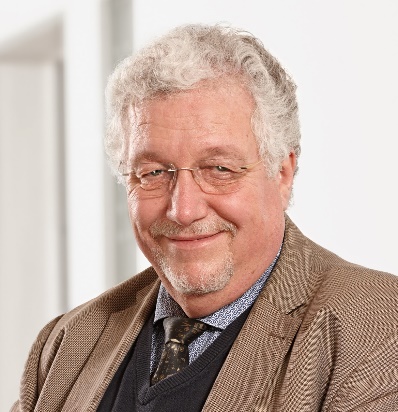